15. FEBRUAR- SVETSKI DAN BORBE PROTIV DEČIJIH MALIGNIH BOLESTI
Priredila: dr Nora Lazar Šarnjai
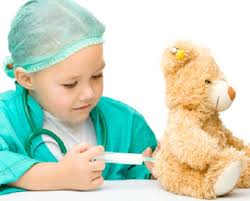 Maligne bolesti u detinjstvu
Maligne bolesti u detinjstvu su retke. Na svetskom nivou to je oko 240.000 novih slučajeva godišnje. 
Dečiji maligniteti imaju svoje specifičnosti : pojava malignih oboljenja u dece uglavnom se vezuje za promene u genetskom materijalu.  Deca sa konstitucionalnim genetskim defektima kao što su: Downov sindrom i Fanconijeva anemija češće razviju leukemiju.  Od potencijalno karcinogenih faktora spoljne sredine najčešće spominju izlaganje hemikalijama(benzen), jonizujućem zračenju i dejstvu elektromagnetnih polja u okolini dalekovoda. Virusne infekcije posebno kod dece iz sredina  sa manjim socijalnim kontaktom takođe se dovode u vezu sa razvojem maligniteta.
U dece maligniteti najčešće potiču od ćelija krvi ili limfnog, mišićnog i nervnog tkiva.
Pedijatrijski maligniteti imaju daleko bolji odgovor na terapiju, a bolja je prognoza i ishod.
Maligne bolesti u detinjstvu
Najčešće maligne bolesti u detinjstvuAkutne leukemije......... 24 %Tumori mozga ...............30%Limfomi.........................12%Neuroblastom...............10%Nefroblastom.................4%Rabdomiosarkom..........7%Osteosarkom..................4%Retinoblastom...............0,9 %ostali.............................. 8 %
Maligne bolesti u detinjstvu
U lečenju mlade osobe sa malignitetom mora se primeniti najbolji i najsavremeniji potokol lečenja u skladu sa novim naučnim saznanjima.
Terapijski modaliteti su hemioterapija, radioterapija, hirurška terapija i suportivna terapija.
Uprkos značajnom napretku u lečenju i poboljšanju kraljnjeg ishoda, maligna obolja predstavljaju po učestalošti drugi uzrok smrti u dece( nakon povreda i nesrećnih slućajeva) i ostaju velik izazov za istraživače i lekare koji se bave njihovom dijagnostikom i lečenjem.
Maligne bolesti u detinjstvu
Pokazano je da dete sa karcinomom ima nejveću šansu da preživi ukoliko je dijagnostikovano i  lečeno od strane ekspertskog tima lekara, medicinskih sestara i drugih specijalista koji rade na specijalizovanim odeljenjima. Tim mora da obuhvati specijalno edukovane članove koji se bave dijagnostikom i lečenjem: iskusne medicinske sestre, psihologa za podršku pacijenta i porodice, socijalnog radnika i učitelja i da bude dostupan sve vreme. Dečiji hirurg, neurohirurg, anesteziolog, patolog, specijalizovane medicinske sestre, radioterapija i krvni produkti moraju biti dostupni već u vreme postavljanja dijagnoze, što omogućava brzo započinjanje odgovarajuće terapije i dovodi do maksimalnog smanjenja toksičnosti i komplikacija terapije.
Maligne bolesti u detinjstvu
Dugoročno praćenje deteta sa malignitetom je ključno ne samo za praćenje preživljavanja nego i kvaliteta života i poznih posledica terapije. Svakom detetu ili mladom čoveku sa malignitetomi njegovoj/njenoj porodici treba ponuditi psihološku podršku. Treba planirati i ponuditi socijalnu pomoć i edukaciju. Dodatno, treba detaljno diskutovati o dijagnozi, terapiji i krajnjem ishodu, ali imajući u vidu uzrast bolesnika i nivo razumevanja. Treba obezbediti post-terapijsku podršku kako bi se osigurala socijalna reintegracija. 
Ukoliko je dete u terminalnoj fazi bolesti, sveobuhvatnu palijativnu negu treba da obezbedi multidisciplinarni tim u hospisu.
Maligne bolesti u detinjstvu
Roditelji bi trebalo da nakon dobijanja informacije o planu lečenja njihovog deteta sa psihijatrom, specijalistom rehabilitacije, terapeutom i nastavnikom,pripreme program slobodnog vremena tokom detetovog boravka na odeljenju, koji bi trebalo da obuhvata edukativne i rekreativne aktivnosti, čime bi se obezebedilo da se dete tokom svog boravka u bolnici uvek oseća kao dete. Postoje značajni dokazi da nastavljanje školovanja vođeno od strane obučenog nastavnika pomaže terapiju i obezbeđuj eminimalno odvajanje od dečjeg normalnog okruženja sa malim gubitkom u obrazovanju koje može biti nadoknađeno u budućnosti.